Γίνε ο Κατάλληλος Ηγέτης!!!
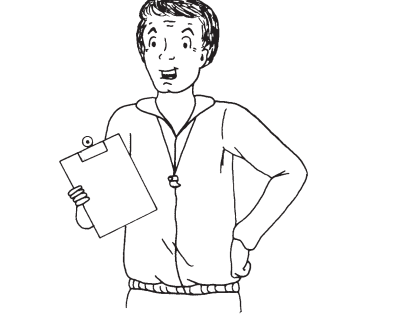 Πέρκος Ι. Στέφανος, PhD
Τι είναι ο ηγέτης;
Το άτομο που κατευθύνει-συντονίζει τις ενέργειες ενός συνόλου ανθρώπων, προκειμένου να πετύχουν τους στόχους τους!
…εμπνέει, επηρεάζει θετικά συμπεριφορές ανθρώπων, ώστε να λειτουργήσουν από κοινού την ίδια χρονική στιγμή, προσπαθώντας για την επίτευξη των προσωπικών τους στόχων και των στόχων του συνόλου (ομάδας);
Προπονητές γνώστες τεχνικής-τακτικής.

ΑΛΛΑ;

Δυσκολία στην ηγεσία & έμπνευση των αθλητών. Μη ικανοποίηση των αναγκών τους.
Επιτυχημένος ηγέτης-προπονητής
Αποτελεσματικός ηγέτης-προπονητής
Επιτυγχάνει το επιθυμητό αποτέλεσμα (π.χ. νίκη), αδιαφορεί για την ικανοποίηση των αναγκών των αθλητών
Οι αθλητές ενεργούν σύμφωνα με τις προθέσεις του, ικανοποιώντας όμως και τις δικές τους ανάγκες.
Ακόμη και έναν ποδοσφαιριστή με περιορισμένες αθλητικές ικανότητες να κατάφερνα να φτάσει όσο το δυνατόν ψηλότερα, θα αισθανόμουν, ανεξάρτητα από ρεκόρ, επιτυχημένος. Ορισμένες από τις καλύτερες και πιο επιτυχημένες ομάδες μου, δεν ήταν εκείνες που είχαν κερδίσει εθνικά πρωταθλήματα.
J. Yeagly, προπονητής ποδοσφαίρου, Indiana University
Καθορίζει τους στόχους αθλητών-ομάδας
Καθορίζει ένα ιεραρχικό σύστημα εξουσίας
Η προπόνηση (περιεχόμενο) σχετίζεται μόνον με την απόδοση
Παρέχει όλες τις απαραίτητες οδηγίες-γνώσεις
Δίνει αμοιβές-ποινές για την επίτευξη στόχων
Επιτυχημένος ηγέτης-προπονητής
Συμμετοχή αθλητών (εν μέρει), στον καθορισμό στόχων
Διαπραγμάτευση αντίθετων απόψεων-προβλημάτων
Μερικός έλεγχος των αθλητών στο πλάνο προπόνησης
Σύστημα αμοιβών-ποινών καθοριζόμενο ΚΑΙ από τα μέλη της ομάδας
Αποτελεσματικός ηγέτης-προπονητής
Συνδυασμός των 2 παραπάνω προσεγγίσεων 
Ανάγκη επιλογής ανάμεσα στις δύο (π.χ. τραυματισμός, επαγγελματικές υποχρεώσεις κ.α.)
Τα στυλ ηγέτη-προπονητή
Αυταρχικό-αυτοκρατορικό
Δημοκρατικό
Συμπεριφοριστικό 
Ανθρωπιστικό
Αυταρχικό-Αυτοκρατορικό
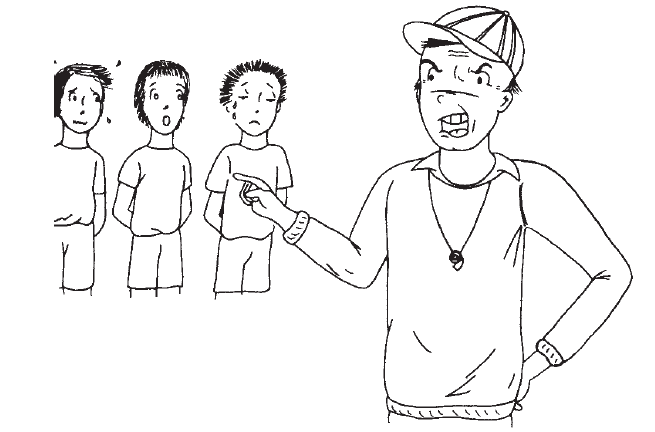 Δημοκρατικό
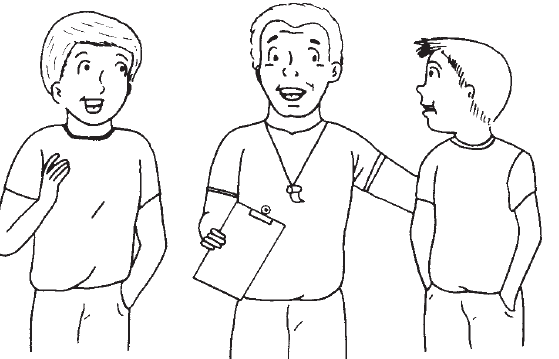 Συμπεριφοριστικό
Τροποποίηση συμπεριφοράς
«Η επιβράβευση επαναλαμβάνεται»
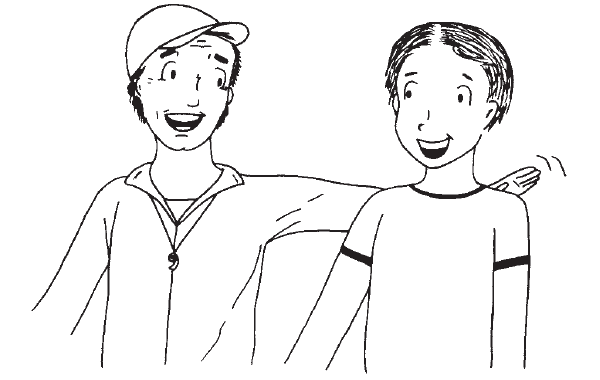 Ανθρωπιστικό
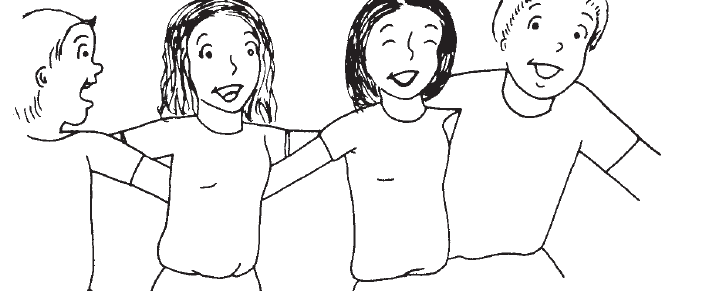 Το «σωστό» πρόσωπο καθοδηγεί τους «σωστούς» αθλητές στη «σωστή» κατάσταση
Επιλογή του καταλληλου στυλ
Χρονική στιγμή
Στη διάρκεια ενός αγώνα
Στη γρήγορη επιλογή απόφασης (διαλείμματα, ημίχρονα κ.α.)

Στις προπονήσεις
Χαρακτηριστικά αθλητών
Ηλικία
Αγωνιστικό επίπεδο
Φύλο
Είδος αθλήματος
Αθλήματα με μεγάλη αλληλεξάρτηση (ομαδικά)
Αθλήματα με μικρή-μηδενική αλληλεξάρτηση (στίβος, κολύμβηση, τένις)
Χαρακτήρας προπονητή
Συμβατότητα χαρακτήρα-αθλήματος
Παραγοντες αυξησησ τησ επιρροης προπονητη-ηγετη
Εξωτερική εμφάνιση 
Αναφερόμενη ισχύς
Παροχές
Πρότυπο για μίμηση
Στη μέση της αγωνιστικής περιόδου, κάποιος προπονητής, ο οποίος είχε αφήσει μια ομάδα υψηλού αγωνιστικού επιπέδου, αναλαμβάνει μια ομάδα νεαρών αθλητών. Ποιες θα μπορούσαν να είναι οι πιθανές προσαρμογές που θα πρέπει να κάνει στο στυλ της ηγεσίας του, ώστε να ανταποκριθεί με επιτυχία στις ανάγκες της νέας του ομάδας;